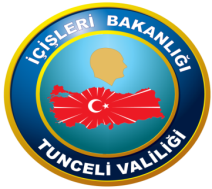 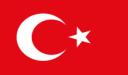 KURUM ADI
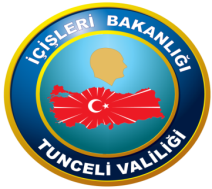 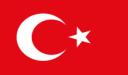 PERSONEL DURUM TABLOSU
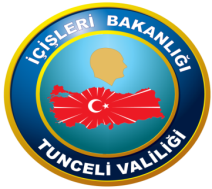 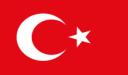 GENEL DURUM TABLOSU
ÖRNEK: YAPILAN YARDIM TUTARLARI, OKUL, ÖĞRENCİ SAYILARI, TİCARET RAKAMLARI NÜFUS VB. VERİLER. HER KURUMUN KENDİ ALANI İLE İLGİLİ VERİLERİ TABLO OLARAK GİRMESİ GEREKMEKTEDİR.
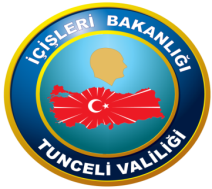 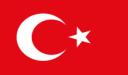 TAMAMLANAN YATIRIMLAR/PROJELER 2017
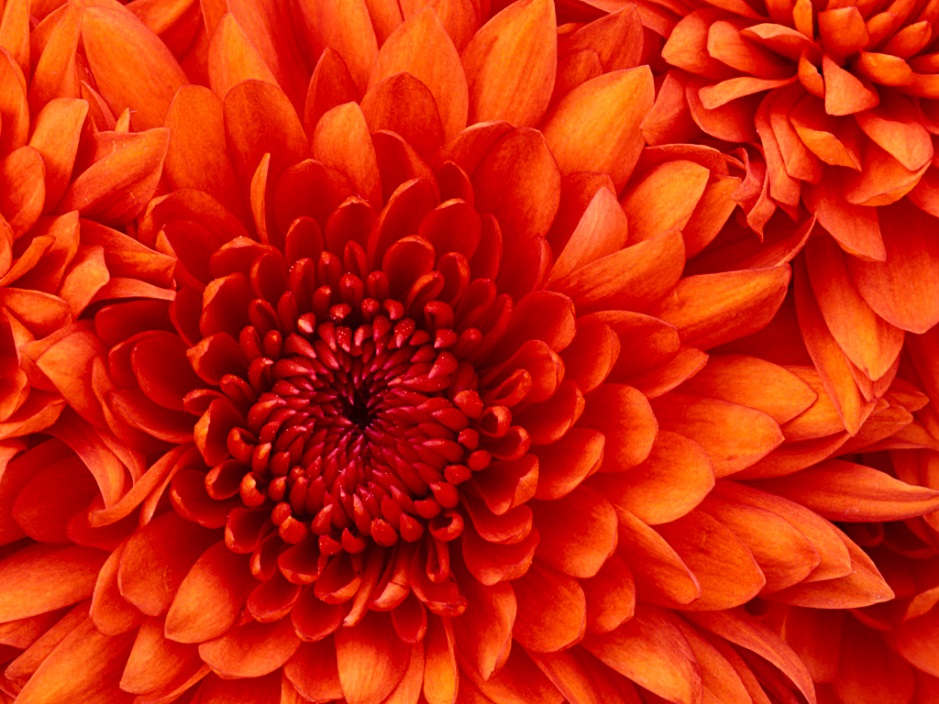 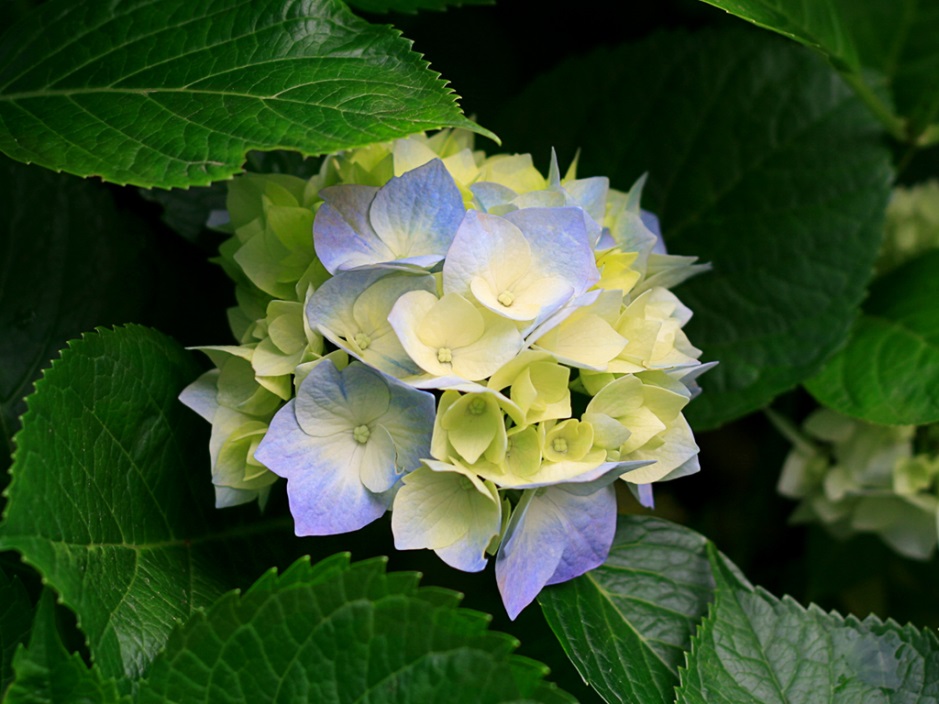 BİLGİ NOTU
PROJE TUTARI:
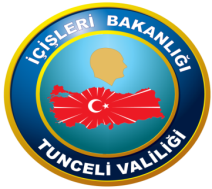 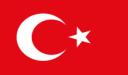 DEVAM EDEN YATIRIMLAR/PROJELER 2018
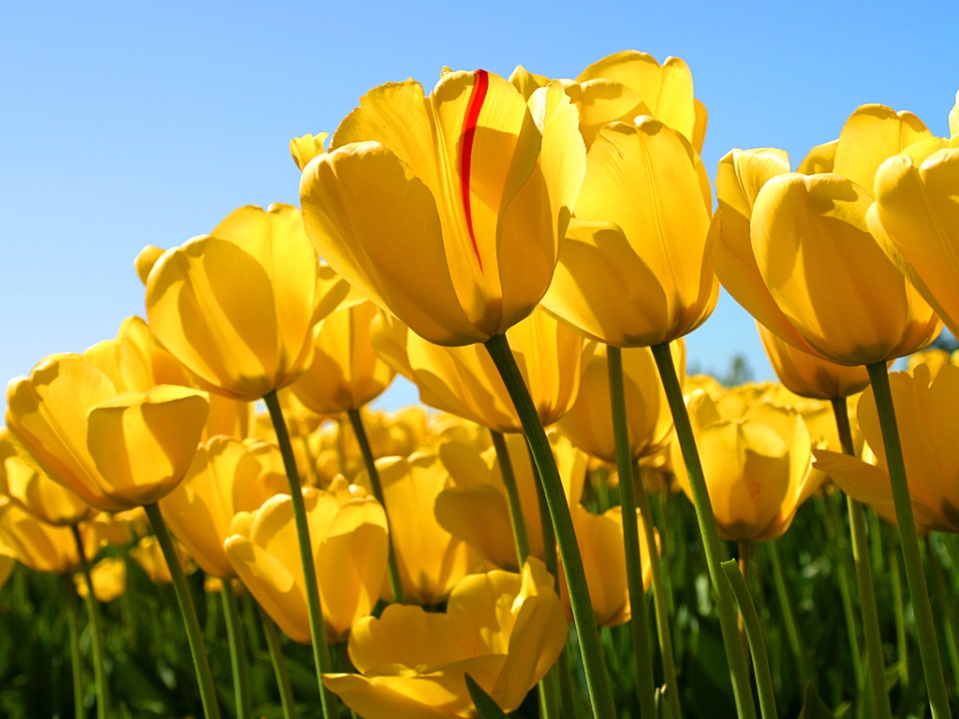 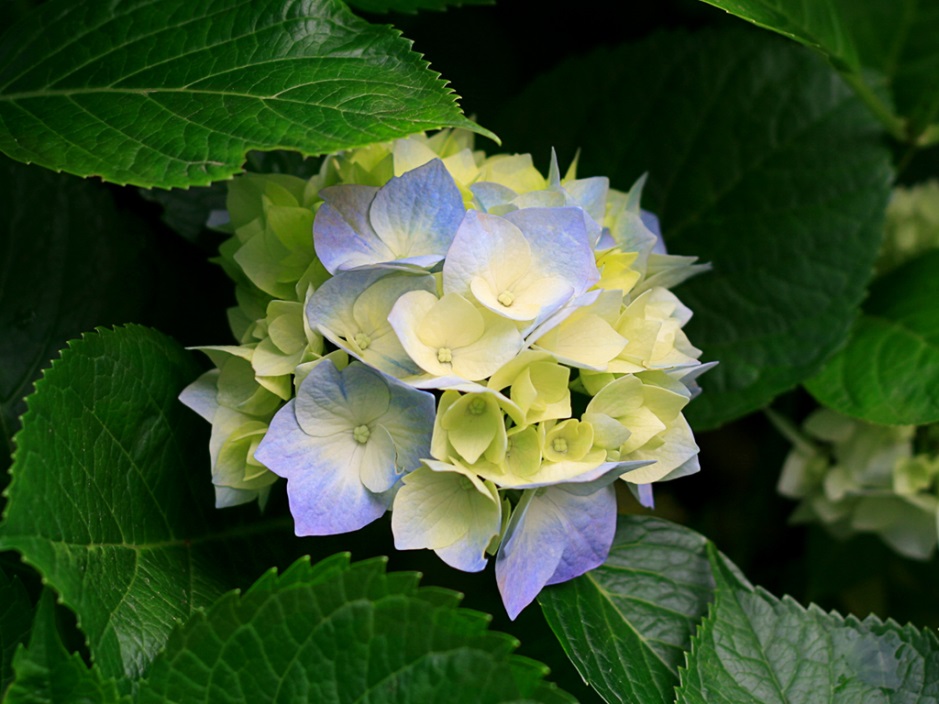 BİLGİ NOTU
PROJE TUTARI:
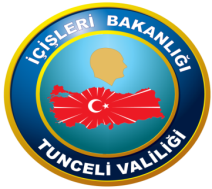 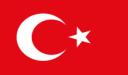 PLANLANAN
YATIRIMLAR/PROJELER
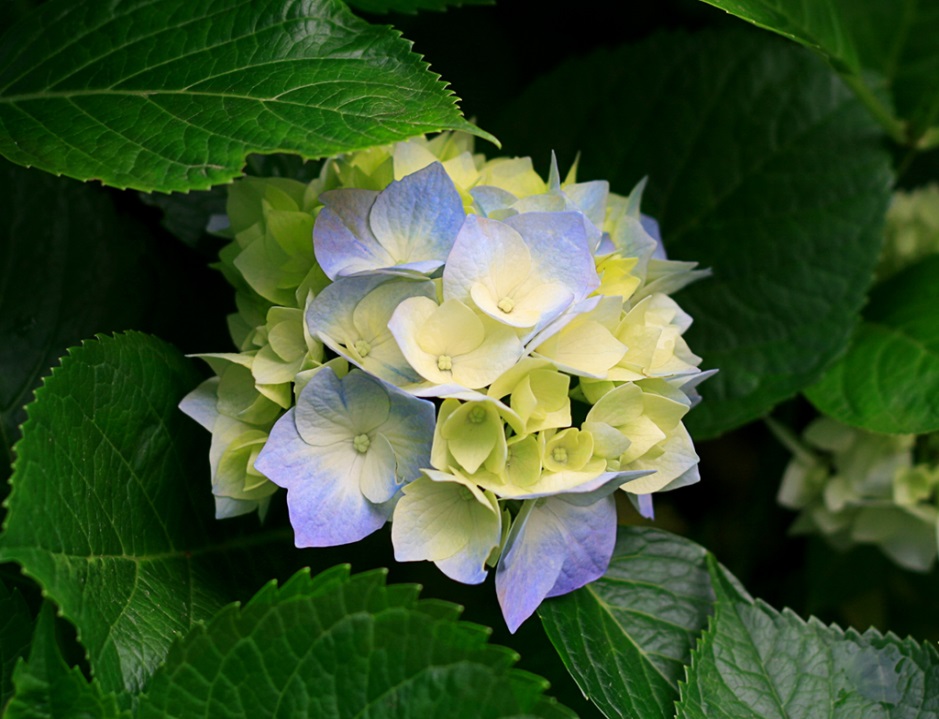 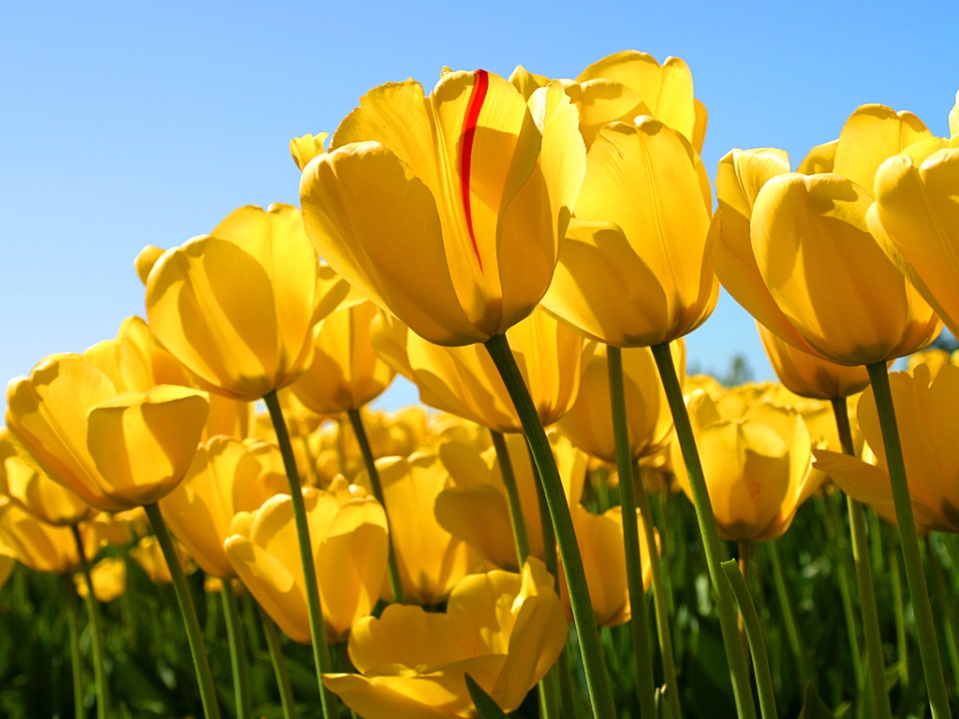 BİLGİ NOTU
PROJE TUTARI:
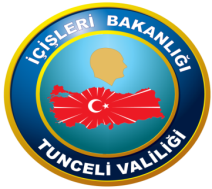 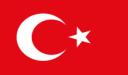 KURUMSAL İHTİYAÇLAR
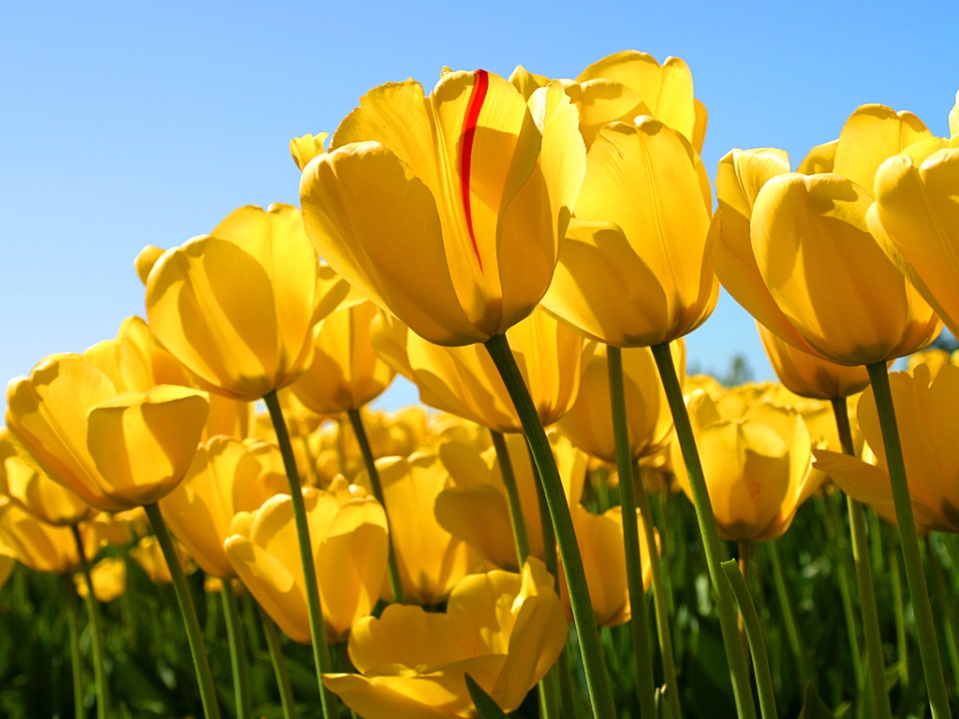 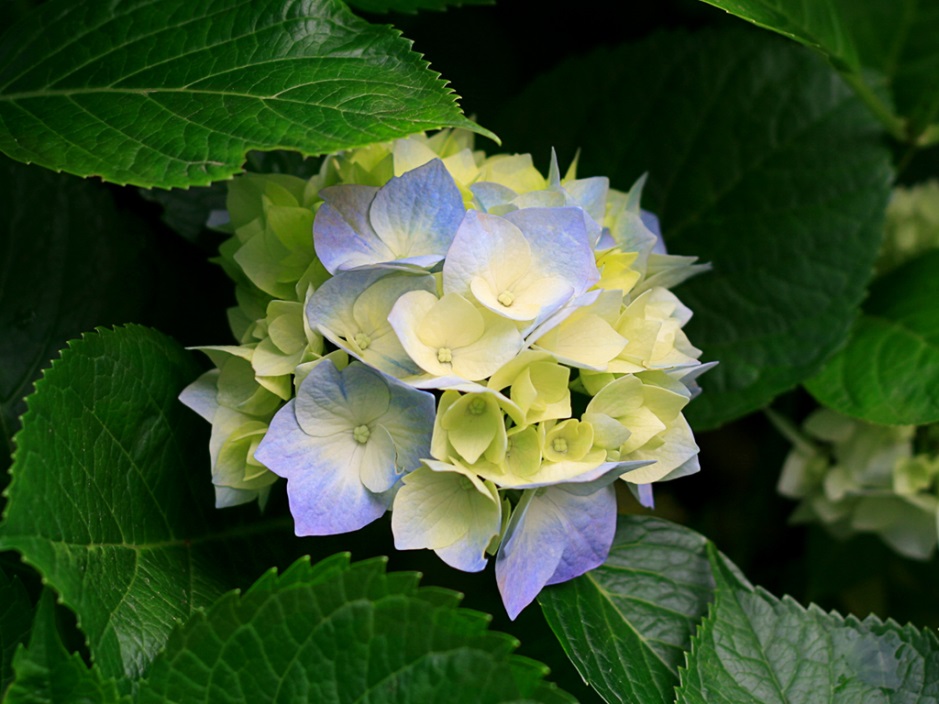 BİLGİ NOTU
PROJE TUTARI: